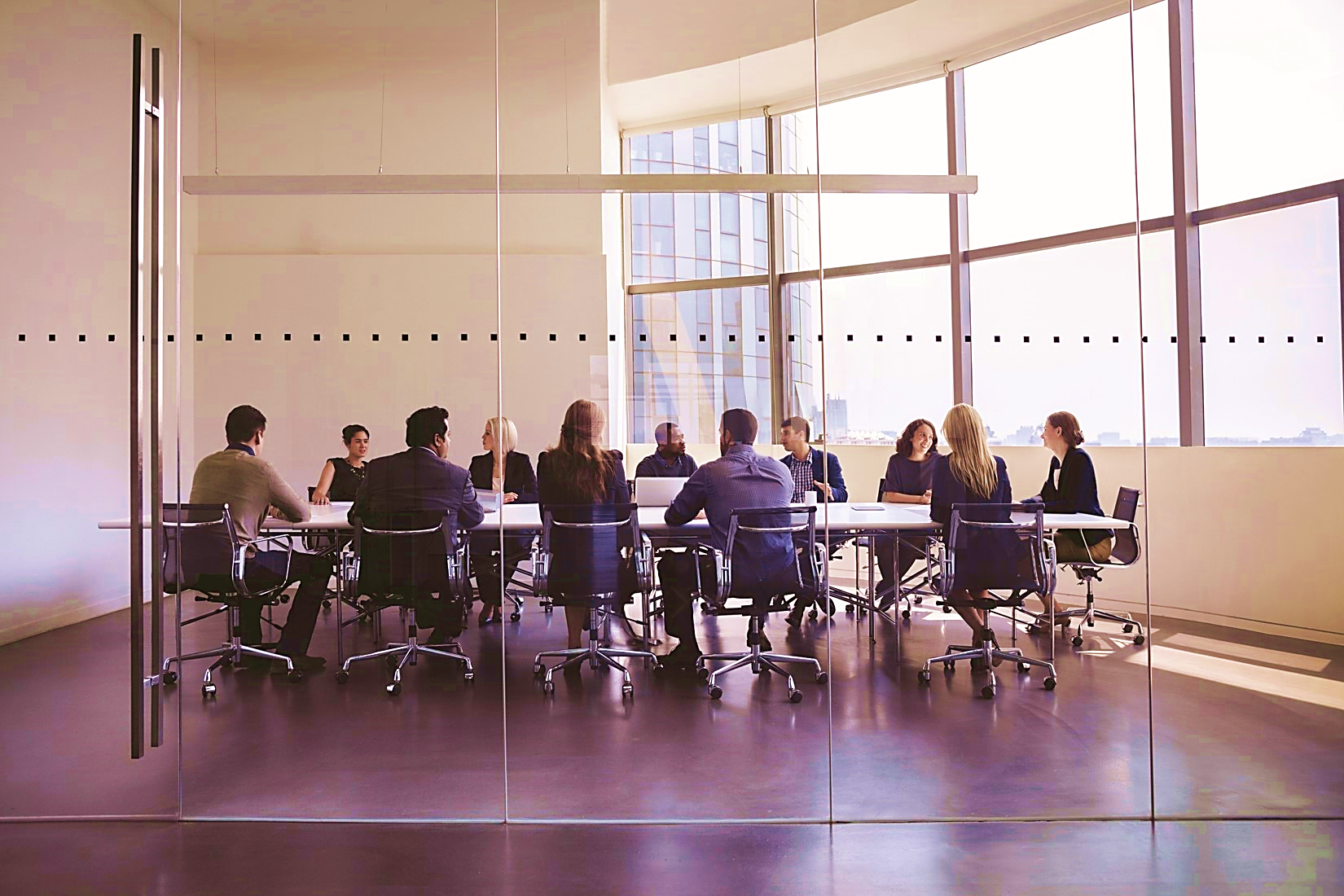 Réunion d’actualités
Experts Energies
18 Avril 2023
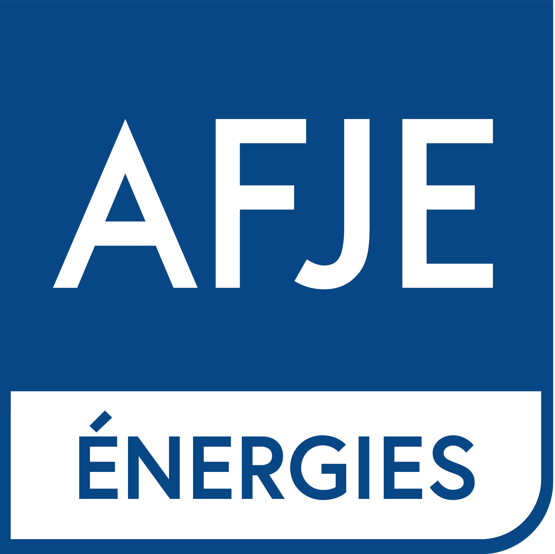 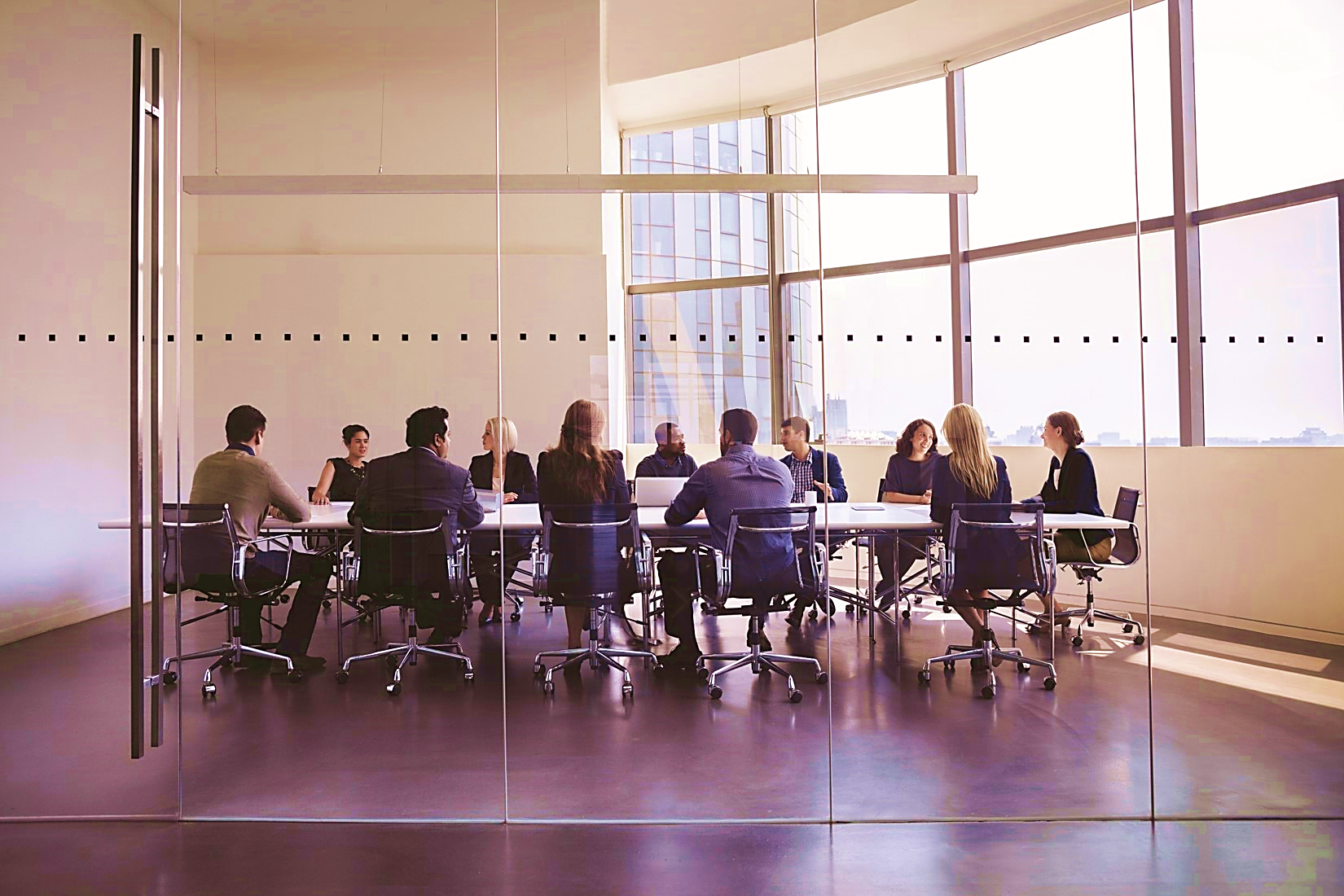 SOMMAIRE

1/  Présentation de M. Michaël VARESCON, Responsable de Pôles droit hydraulique, nucléaire et thermique au sein de la Direction Juridique Energies d’EDF (1h)
 
Présentation du secteur du nucléaire en France (production, cycle et déchets) et ses enjeux, la poursuite du parc en fonctionnement après 40 ans et le projet de loi sur l’accélération des procédures liées à la construction de nouvelles centrales.
 
2/ Revue d’actualités (15 min)

3/ Actualités de la Commission (15 min)
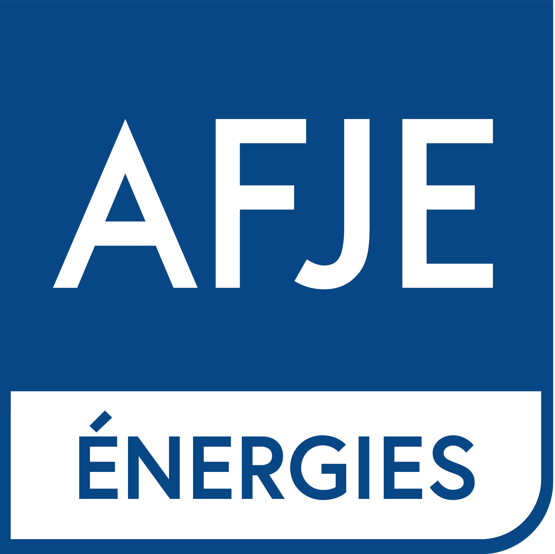 1/ Présentation de M. Michaël VARESCON, Responsable de Pôles droit hydraulique, nucléaire et thermique au sein de la Direction Juridique Energies d’EDF
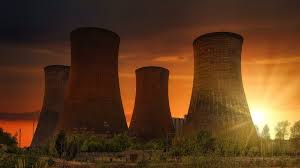 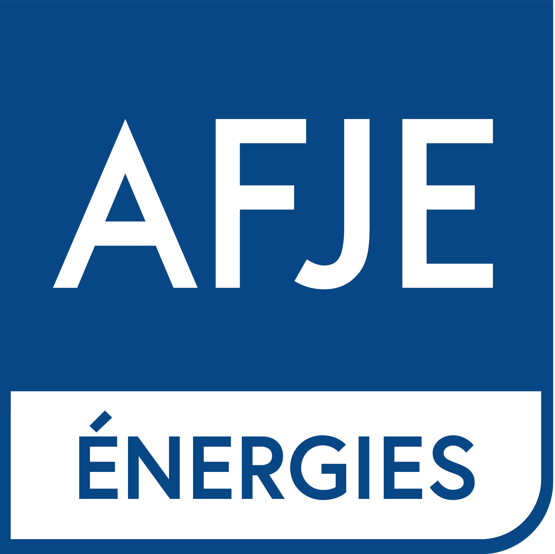 2/ Actualités multi-secteurs
👉  La Commission d’enquête parlementaire sur « les raisons de la perte de souveraineté et d’indépendance énergétique de la France » a publié son rapport de conclusion. Ce rapport est à considérer avec un certain recul car il s'agit d'un document politique et non d'un consensus scientifique.📄  https://lnkd.in/ejtdXkGh👉  Les grands producteurs de pétrole réunis au sein de l’Opep+ ont annoncé une baisse de leur production, annonce qui a eu pour conséquence la remontée des prix du pétrole. 📄   https://lnkd.in/ezuZH27D👉  La proposition de loi contre le « démantèlement » d’EDF, portée par le groupe socialiste, a été revue par les Sénateurs. Ceux-ci ont amendé le texte pour écarter toute « nationalisation » de la société, en remplaçant cet objectif par celui d’une détention par l’Etat de 100% du capital d’EDF S.A.📄  https://lnkd.in/eqjKuRgv👉  La production d’acier décarboné grâce à l’hydrogène vert se développe en Suède avec plus de 500 tonnes déjà produites par l’entreprise Hybrit.📄   https://lnkd.in/ezi3UC_X👉  Le nombre de centrales à charbon en exploitation dans le monde a diminué en 2022. Toutefois, cette tendance n’est pas vérifiée en Chine. Or, pour respecter la trajectoire climatique de l’Accord de Paris, il faudrait arrêter toutes les centrales d’ici 2040 et cesser dès maintenant la construction de nouvelles capacités. 📄   https://lnkd.in/eKx7UEED👉   Les émissions de gaz à effet de serre en France auraient baissé de 2,5% en 2022, selon le Citepa. Mais certains secteurs ont augmenté leurs émissions, comme la production d’énergie (+8%) du fait de la sollicitation de centrales à gaz, et les transports (+2%) avec une augmentation du trafic routier et aérien. 📄   https://lnkd.in/eJzD2AHr👉 La décision finale d’investissement pour le futur parc éolien en mer des îles d’Yeu et de Noirmoutier a été actée : les premières phases de construction démarreront donc cet été. D’une puissance d’environ 500 MW, ce parc devrait être mis en service à l’horizon 2025. 📄  https://lnkd.in/e7X29hTW

https://www.linkedin.com/feed/update/urn:li:activity:7051078854215364609
Suivez Avenirs Energétiques! https://www.linkedin.com/company/avenirs-energetiques/
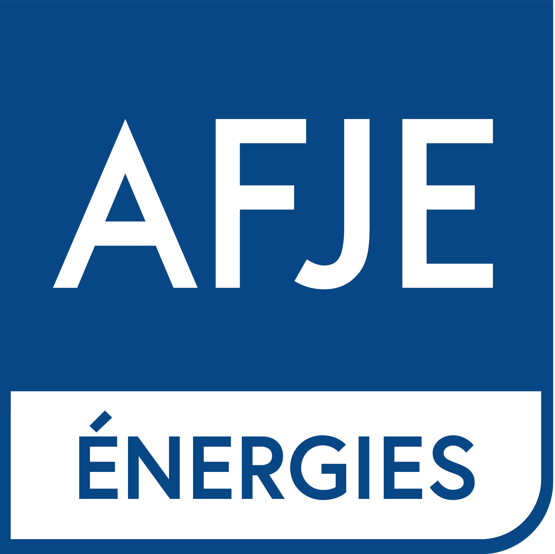 La Commission de régulation de l’énergie vous présente son étude sur l’avenir des infrastructures gazières en France.
Son objectif : détailler l’évolution des infrastructures gazières selon 3 scénarii de consommation & de production de gaz décarboné d’ici 2030, puis 2050.

Dans cette étude, nous avons fait un choix fort : présenter un scénario 100% gaz vert à horizon 2050, ce qui nous permettrait d’arrêter définitivement la consommation de gaz fossile en 2050, tout en assurant la souveraineté énergétique française. 
 
https://www.cre.fr/Actualites/la-cre-publie-son-rapport-sur-l-avenir-des-infrastructures-gazieres
[Speaker Notes: La Commission de régulation de l'énergie publie aujourd'hui un rapport sur l'avenir des infrastructures gazières en France avec 9 grands enseignements :▶️ L’adaptation des réseaux pour accueillir la production de gaz décarboné nécessitera des investissements compris entre 6 et 9,7 Md€ d’ici 2050 en fonction des scénarios. L’effort d’investissement annuel (entre 200 et 300 M€ par an) reste raisonnable au regard des coûts d’investissements actuels (1,3 Md€ par an).▶️ Le réseau de transport de gaz actuel reste en très grande partie nécessaire même en cas de baisse prononcée de la consommation, pour compenser les écarts géographiques et temporels entre consommation et production.▶️ La France continuera à occuper une place importante dans le système gazier européen. Les flux générés par le transit pour nos voisins européens nécessiteront de conserver un réseau surdimensionné par rapport aux seuls besoins nationaux.▶️ La plus faible flexibilité de la production de gaz vert entrainera un changement du profil d’utilisation des stockages, dont le dimensionnement sera de plus en plus orienté par le besoin à la pointe. Ce besoin de performance de soutirage à la pointe baisse néanmoins entre 18% et 67% à l’horizon 2050 en fonction des scénarios.▶️ Le parc de stockage optimal pour le méthane (CH4) n’est pas le même que le parc de stockage dans une vision prenant en compte l’hydrogène. Les stockages en cavités salines sont les seuls qui pourront accueillir de l’hydrogène, mais également ceux qui permettent de répondre au mieux aux besoins en 2050 du système gazier. Pour répondre aux besoins potentiels de stockage de l’hydrogène en évitant des investissements non efficaces pour la collectivité, il pourrait être pertinent de convertir les salins en priorité à l’hydrogène. Néanmoins la conversion devra être prudente en s'assurant que le système CH4 peut se passer du stockage salin considéré et en s'appuyant sur un besoin de stockage H2 avéré.▶️ Le réseau de distribution de gaz a été largement renouvelé ces dernières années. Dans l’ensemble des scénarios, il restera, dans une vision nationale, nécessaire et essentiellement dimensionné pour la production de gaz vert.▶️ Pour optimiser le réseau de distribution nécessaire à terme, il pourrait être pertinent de mener dès à présent un exercice de coordination locale, en priorité dans les zones avec des projets de développement de réseaux de chaleur.▶️ Les analyses menées sur le seul réseau gazier ne doivent pas conduire à des décisions ne tenant pas compte de l’imbrication entre les différents réseaux énergétiques. Par exemple, le degré de complémentarité entre système électrique et système gazier reste incertain à horizon 2050 et dépendra du mix électrique et des choix en matière de chauffage.▶️ Les grands terminaux méthaniers devraient rester nécessaires pour la sécurité d’approvisionnement et pour la solidarité européenne à moyen voire long terme.]
3/ Actualités Commission Energies
Partenariat / Université de Strasbourg / Master Droit et gestion des énergies et du développement durable: partenariat voté à l'unanimité par le Conseil de Faculté 
Augmentation des adhérents à la Commission: 91 membres
Ne pas oublier de renouveler votre adhésion AFJE 2023!
JEM n°44 / Mars 2023: dossier Energies
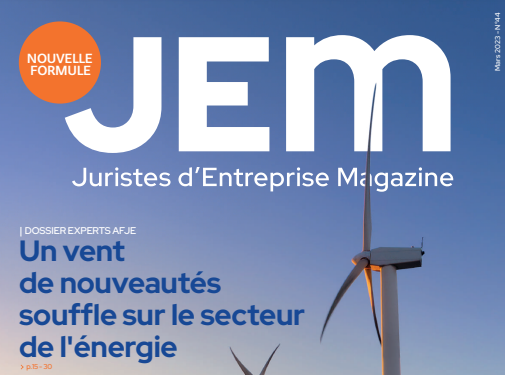 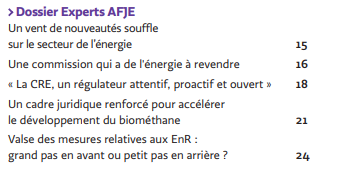 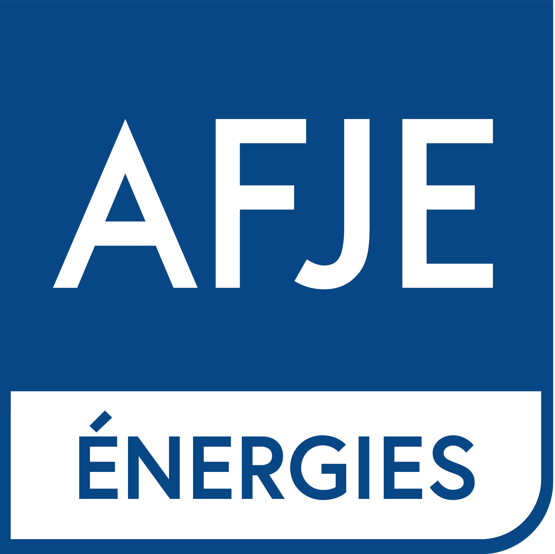 [Speaker Notes: https://afje.org/editorial/publication/pdf/641c1fd6bb61d668341284.pdf]